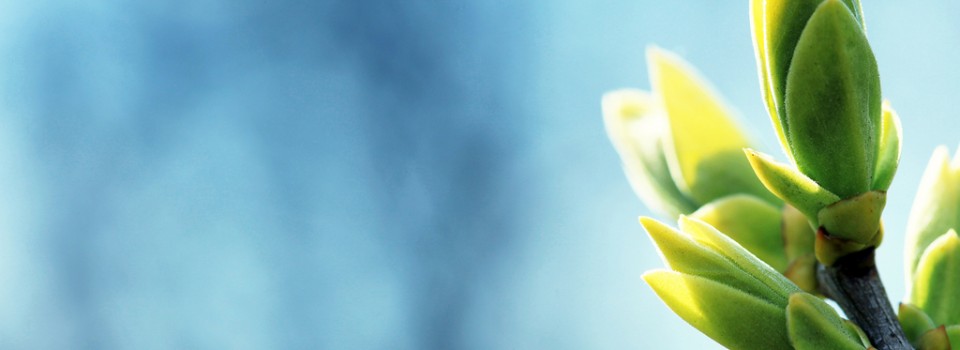 OMICS Group
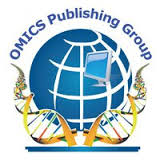 OMICS Group International through its Open Access Initiative is committed to make genuine and reliable contributions to the scientific community. OMICS Group hosts over 400 leading-edge peer reviewed Open Access Journals and organizes over 300 International Conferences annually all over the world. OMICS Publishing Group journals have over 3 million readers and the fame and success of the same can be attributed to the strong editorial board which contains over 30000 eminent personalities that ensure a rapid, quality and quick review process. OMICS Group signed an agreement with more than 1000 International Societies to make healthcare information Open Access.
Contact us at: contact.omics@omicsonline.org
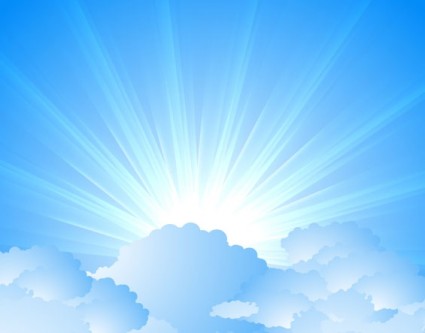 OMICS Journals are welcoming Submissions
OMICS Group welcomes submissions that are original and technically so as to serve both the developing world and developed countries in the best possible way.
OMICS Journals  are poised in excellence by publishing high quality research. OMICS Group follows an Editorial Manager® System peer review process and boasts of a strong and active editorial board.
Editors and reviewers are experts in their field and provide anonymous, unbiased and detailed reviews of all submissions.
The journal gives the options of multiple language translations for all the articles and all archived articles are available in HTML, XML, PDF and audio formats. Also, all the published articles are archived in repositories and indexing services like DOAJ, CAS, Google Scholar, Scientific Commons, Index Copernicus, EBSCO, HINARI and GALE.
For more details please visit our website: http://omicsonline.org/Submitmanuscript.php
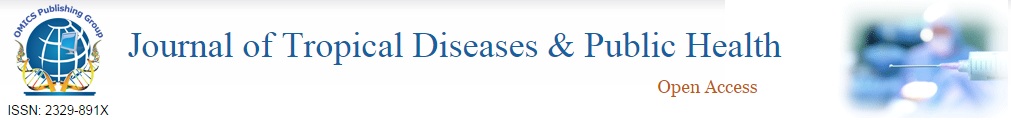 GUBLER, Duane J
 ScD, MS
Duke-NUS Appointment
Professor, Program in Emerging Infectious Diseases, Duke-NUS Graduate Medical School Singapore
Other Appointments
Adjunct Professor, Department of Tropical Medicine, University of Hawaii 
Adjunct Professor, Medicine, Duke University
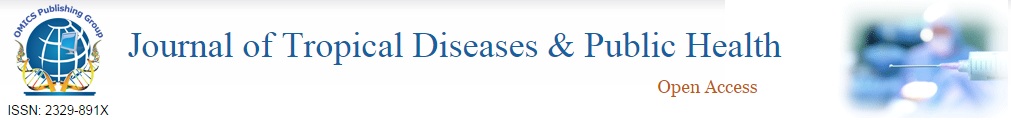 Research Summary

Dr Gubler conducts research on the epidemiology, prevention and control of emerging and re-emerging infectious diseases, with emphasis on dengue/dengue hemorrhagic fever, other arboviral and zoonotic viral diseases.  His research work has focused on emerging diseases of the Asia Pacific region, and building a network of early warning surveillance sites in Southeast Asian countries.  Dr Gubler has authored over 300 scientific papers, and is editor of a book on dengue hemorrhagic fever.
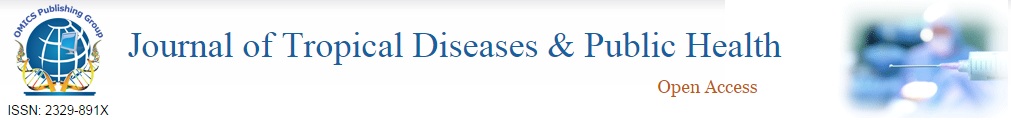 Recent Key References
Gubler DJ. Dengue, Urbanization and Globalization: The Unholy Trinity of the 21(st) Century. Trop Med Health. 2011 Dec;39(4 Suppl):3-11
Gubler DJ. The economic burden of dengue. Am J Trop Med Hyg. 2012 May;86(5):743-4.
St John AL, Abraham SN, Gubler DJ. Barriers to preclinical investigations of anti-dengue immunity and dengue pathogenesis. Nat Rev Microbiol. 2013 Jun;11(6):420-6.
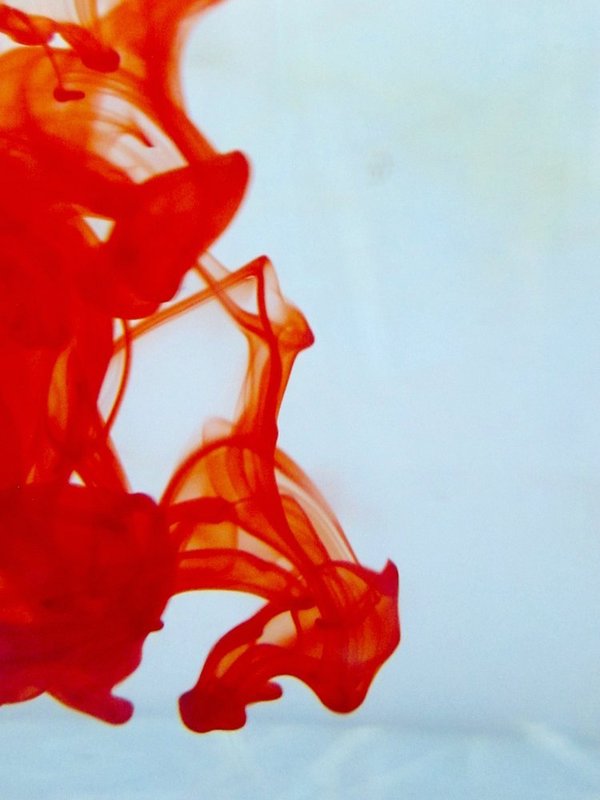 OMICS Group Open Access Membership
OMICS publishing Group Open Access Membership enables academic and research institutions, funders and corporations to actively encourage open access in scholarly communication and the dissemination of research published by their authors.
For more details and benefits, click on the link below:
http://omicsonline.org/membership.php
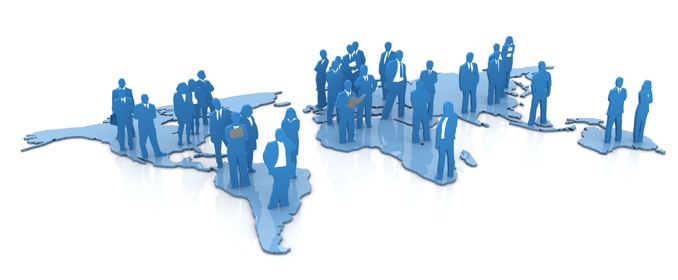